登陆：
whqzypt.pujiaoyu.cn
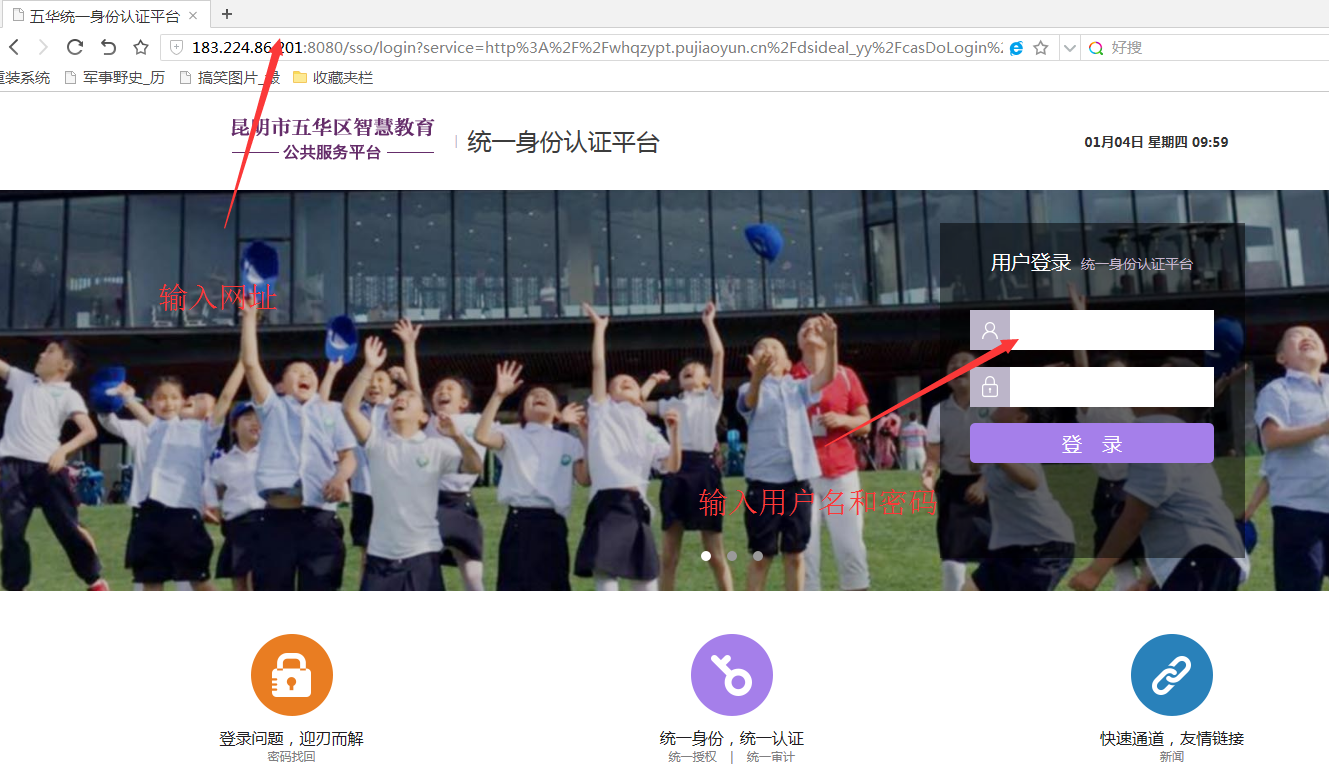 资源平台：
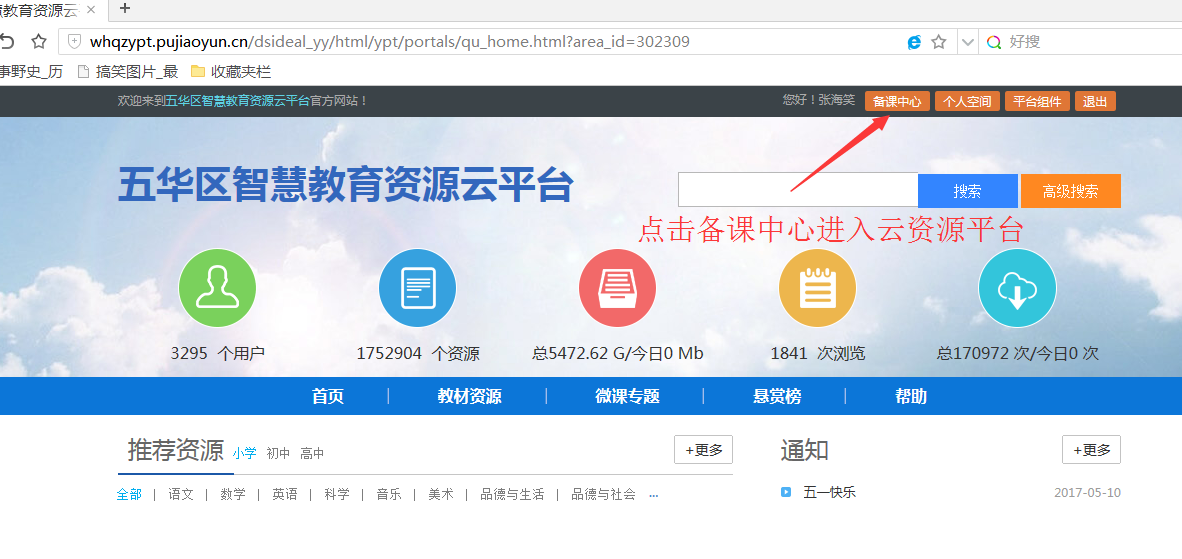 资源：
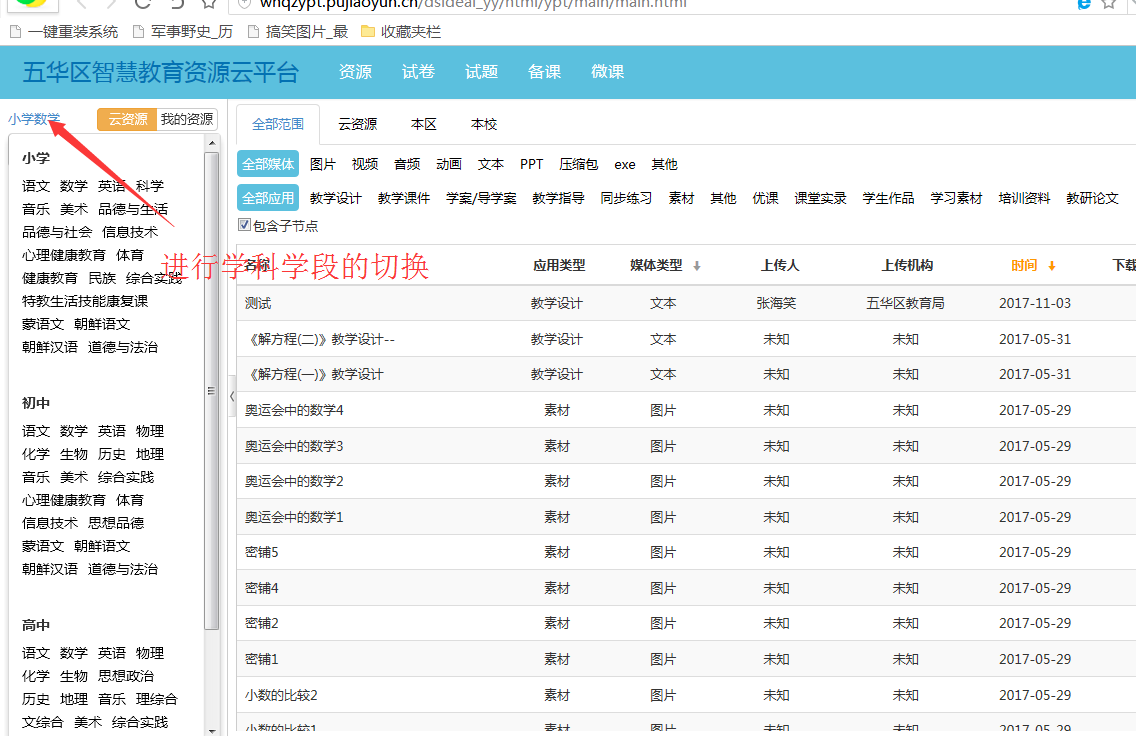 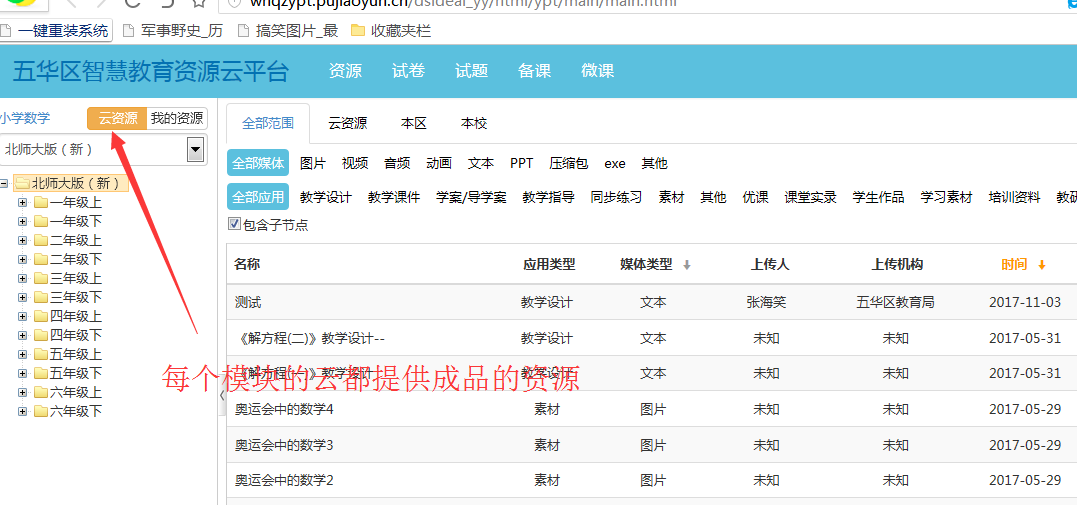 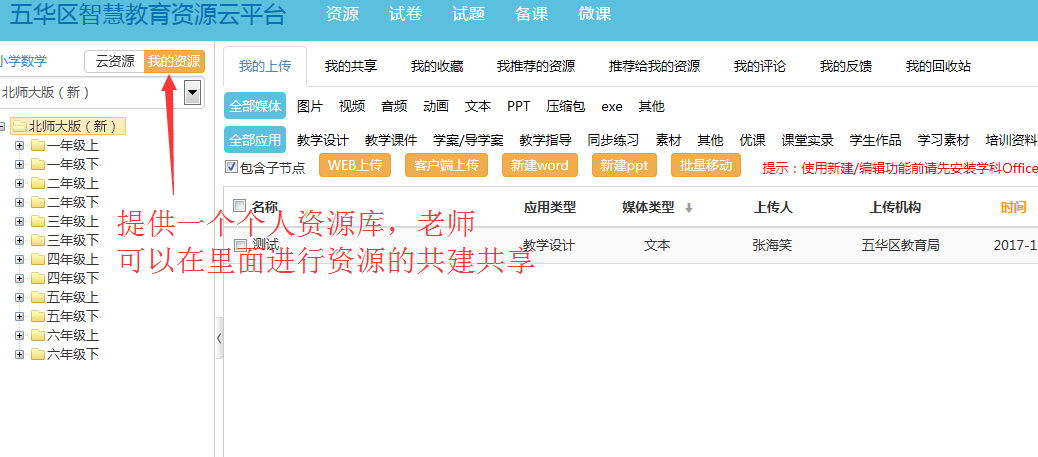 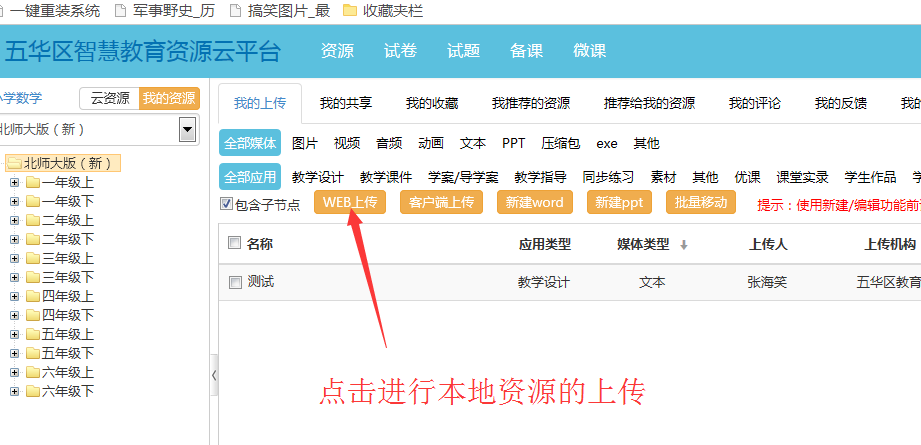 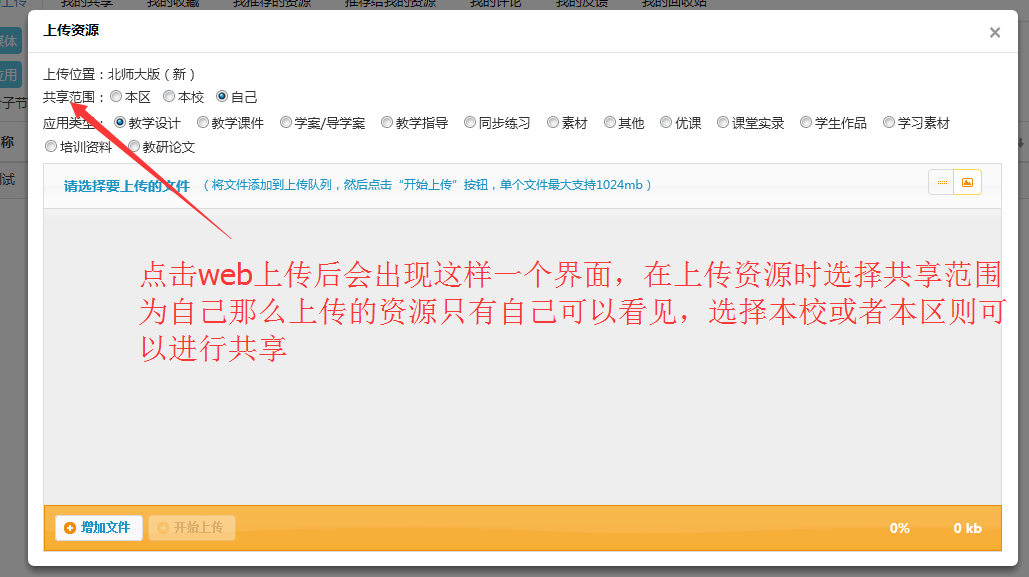 试题：
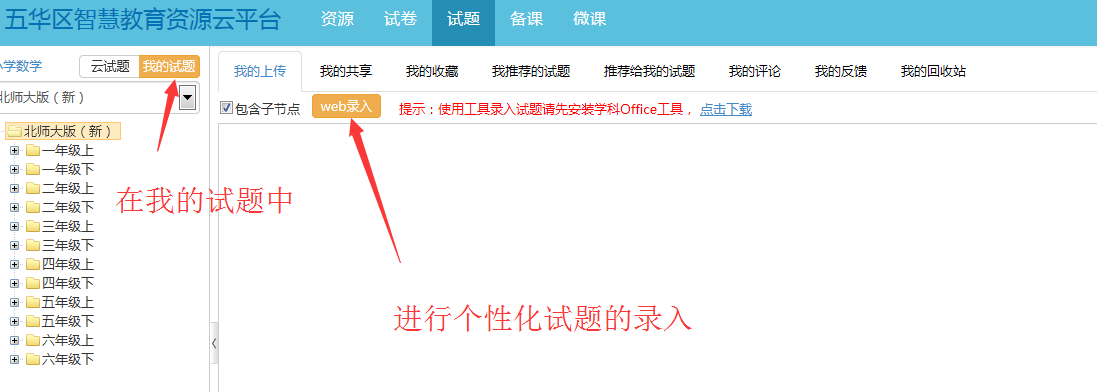 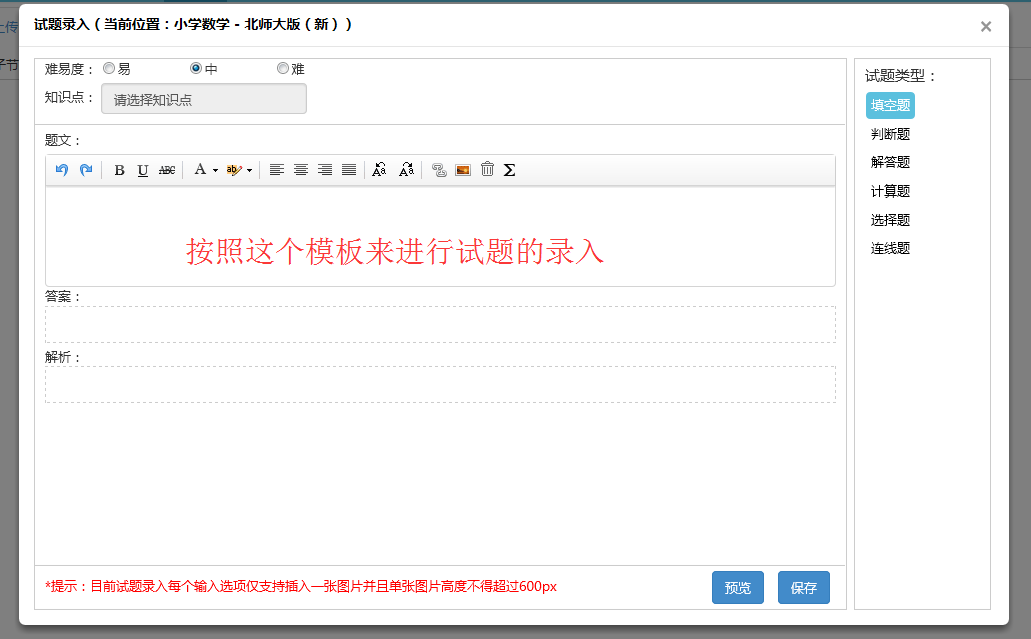 试卷：
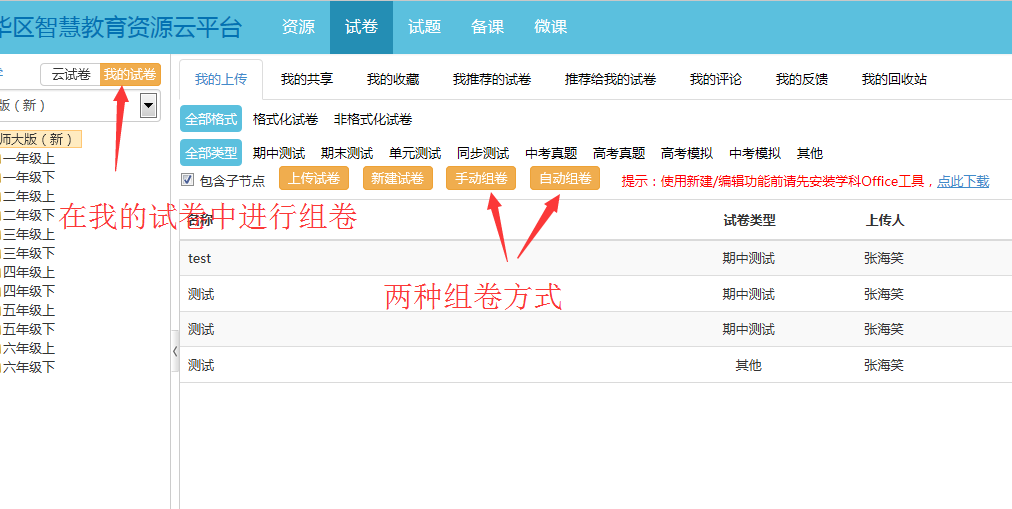 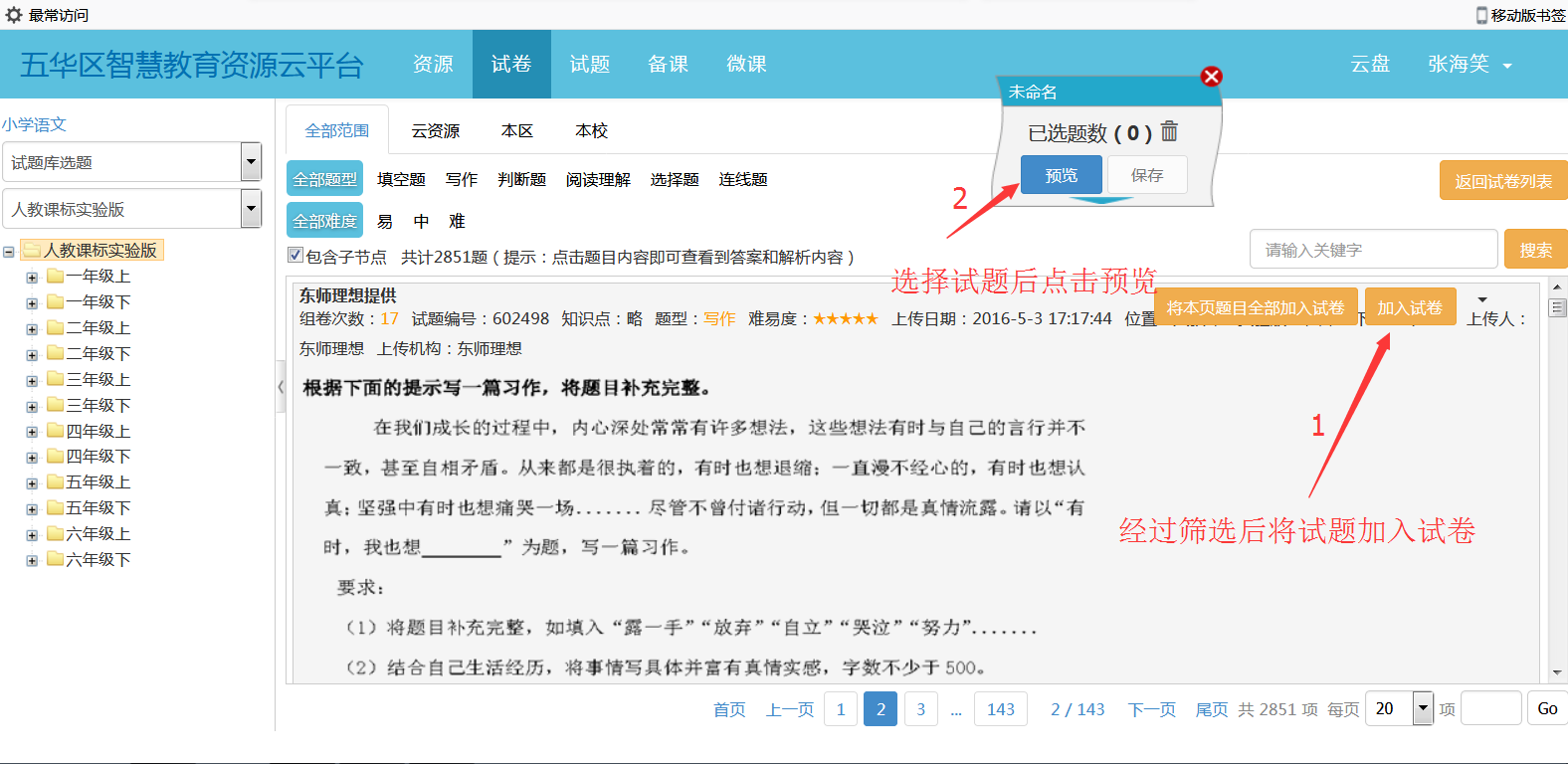 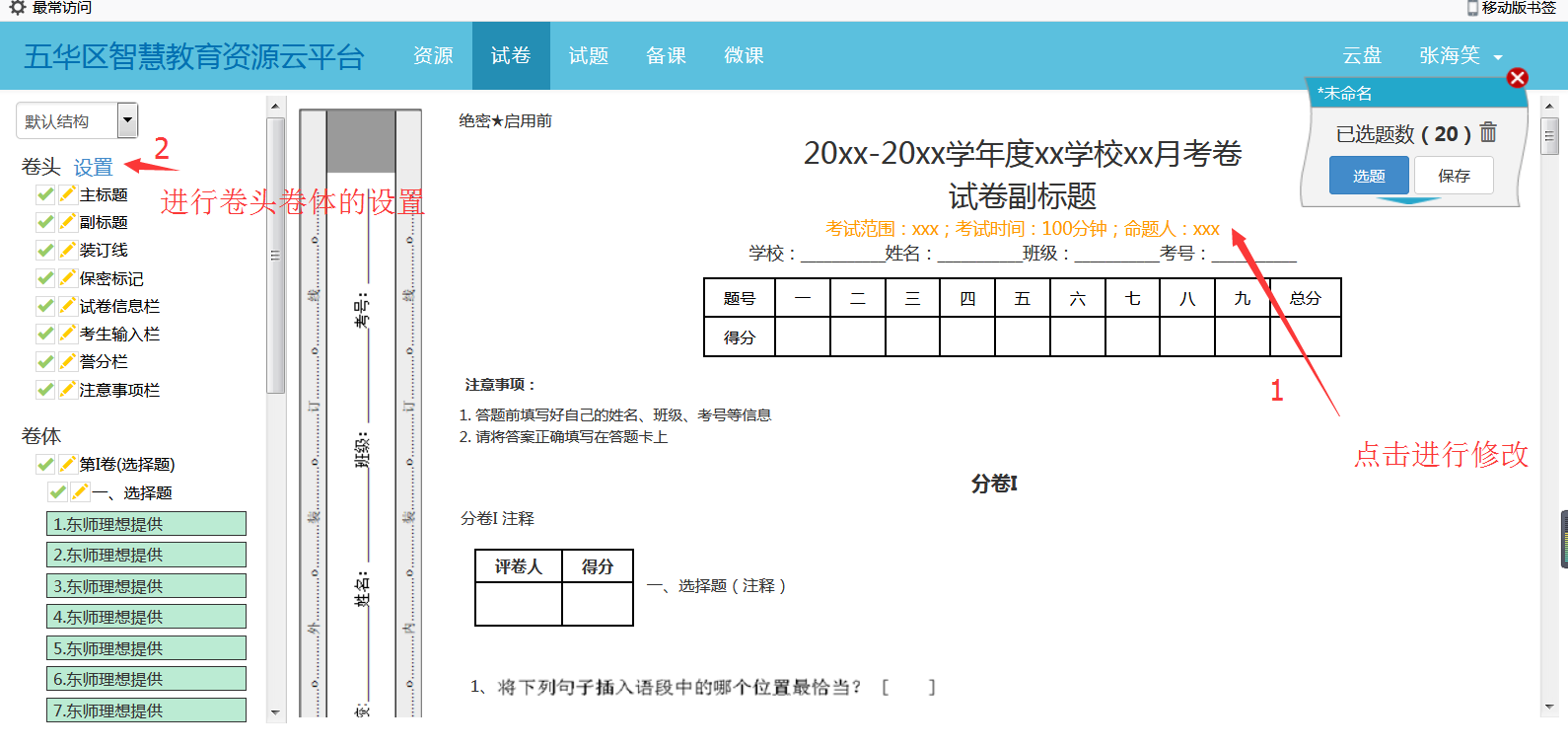 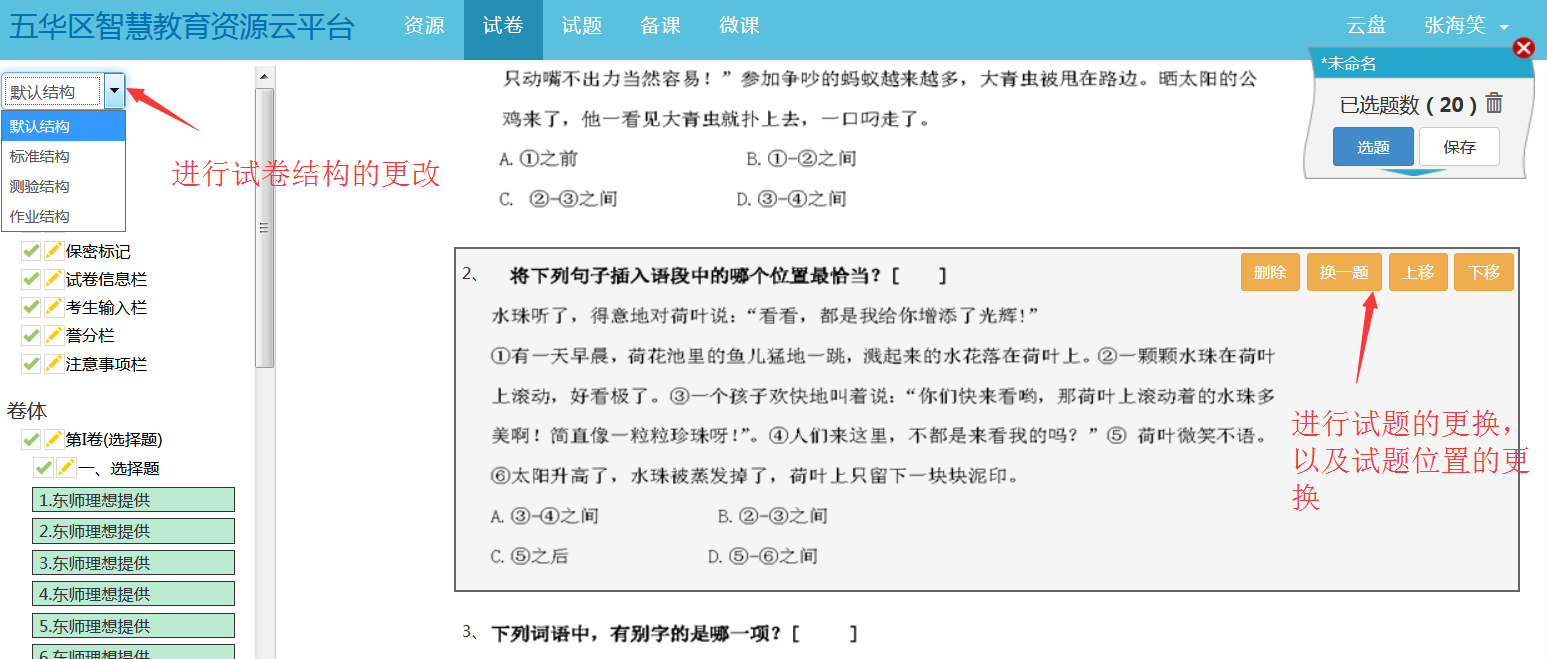 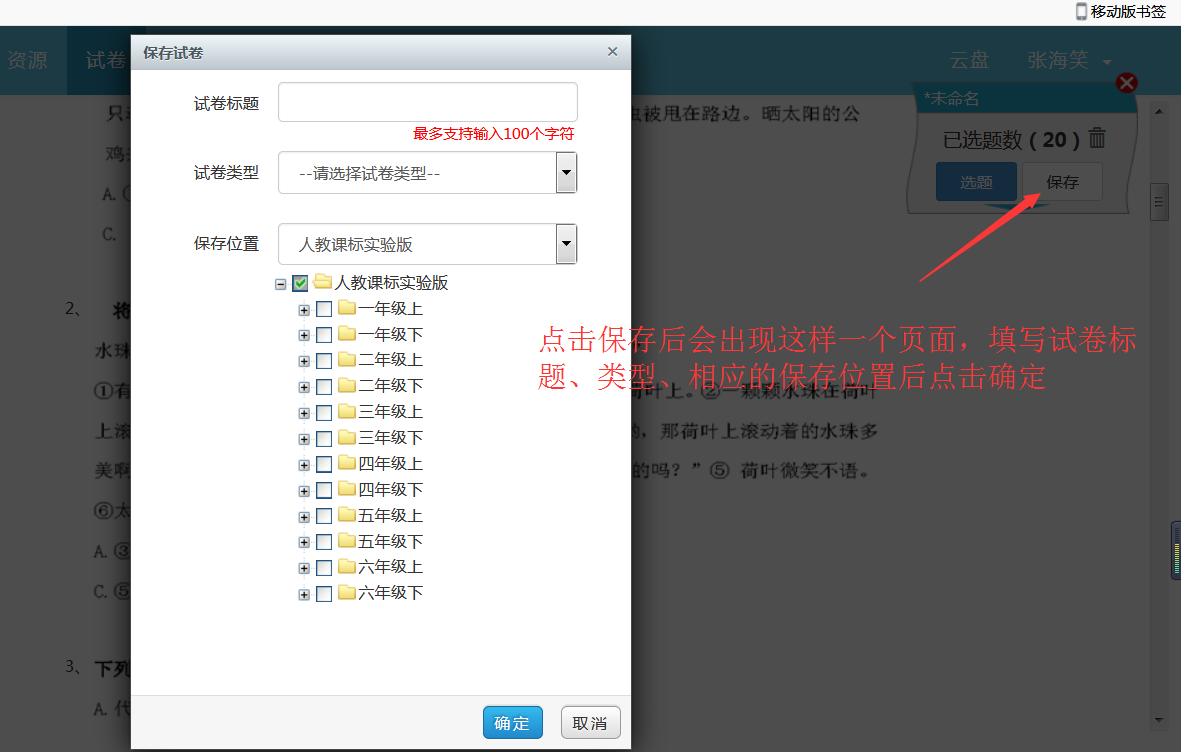 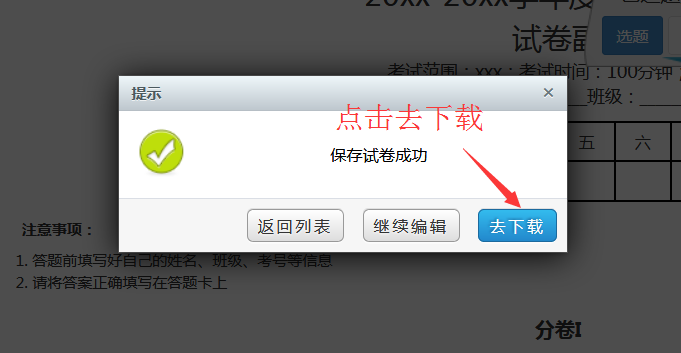 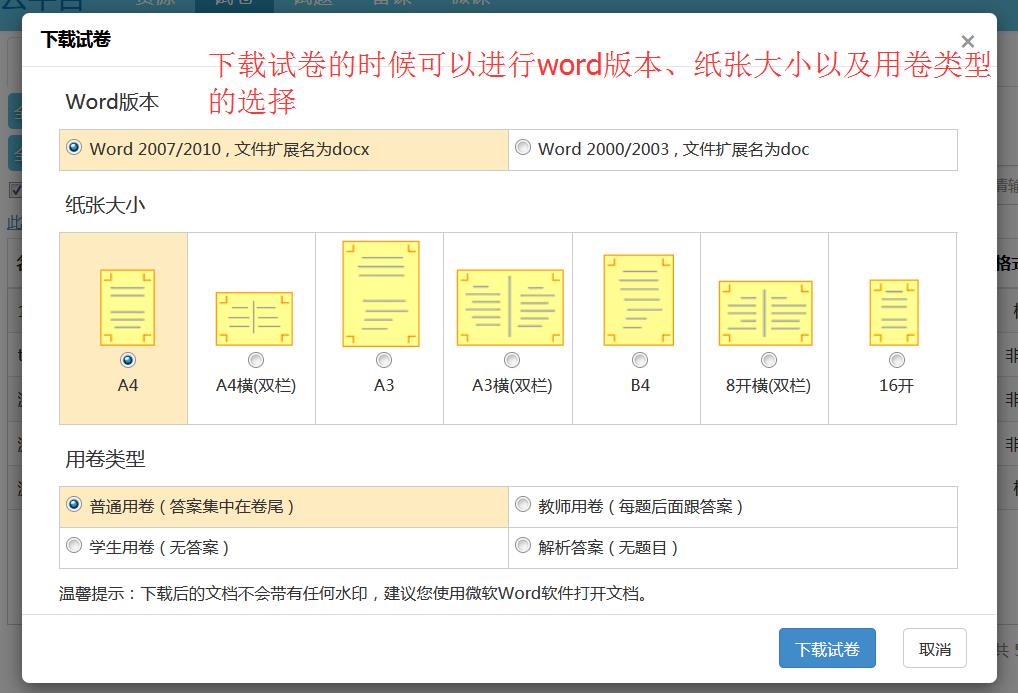 备课：
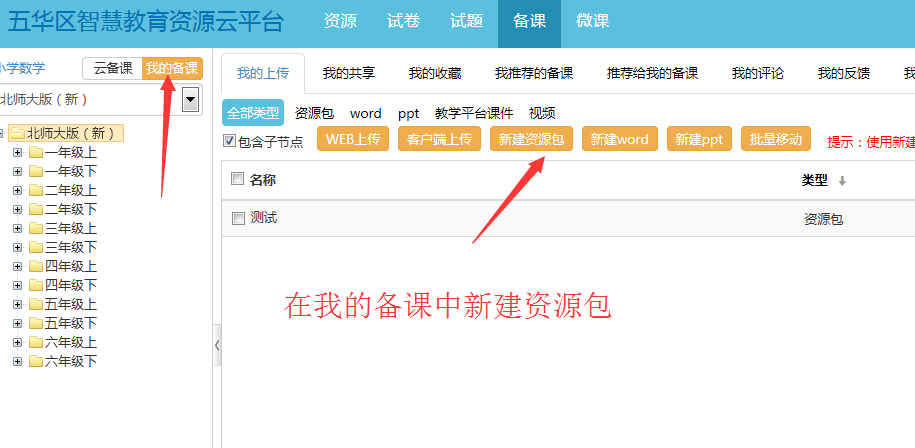 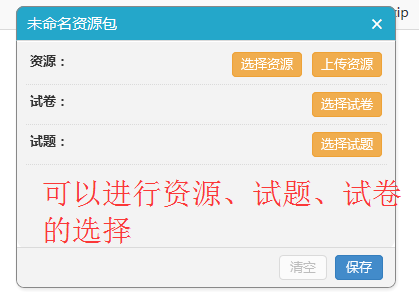 微课：
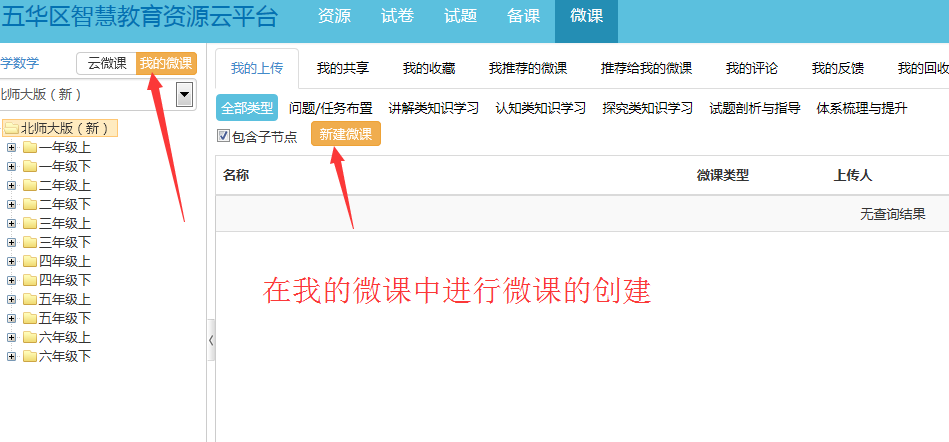 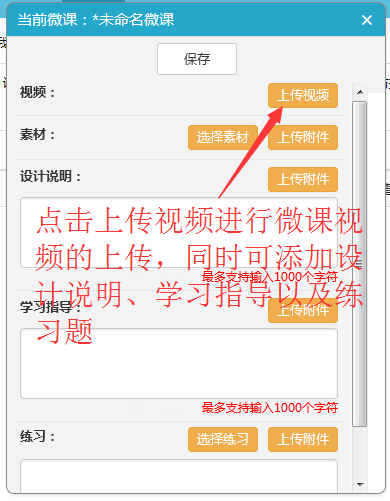 软件下载：
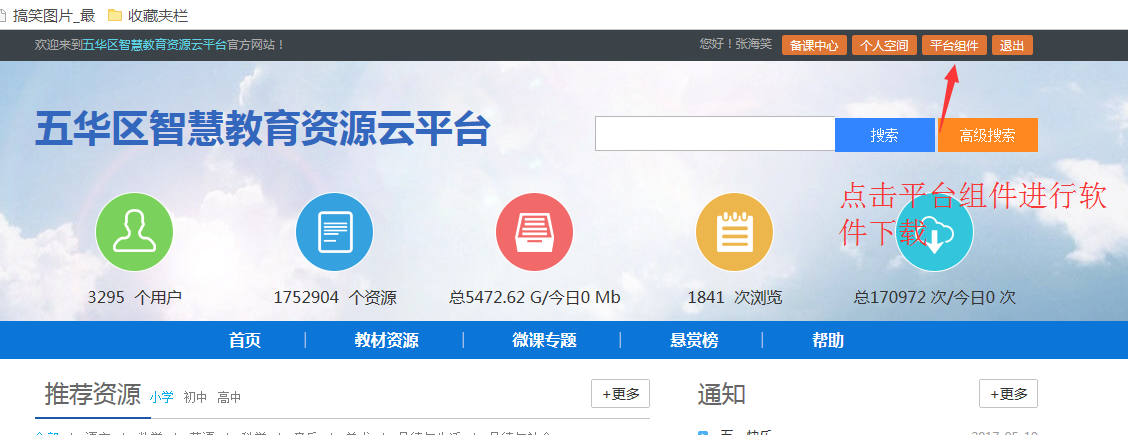 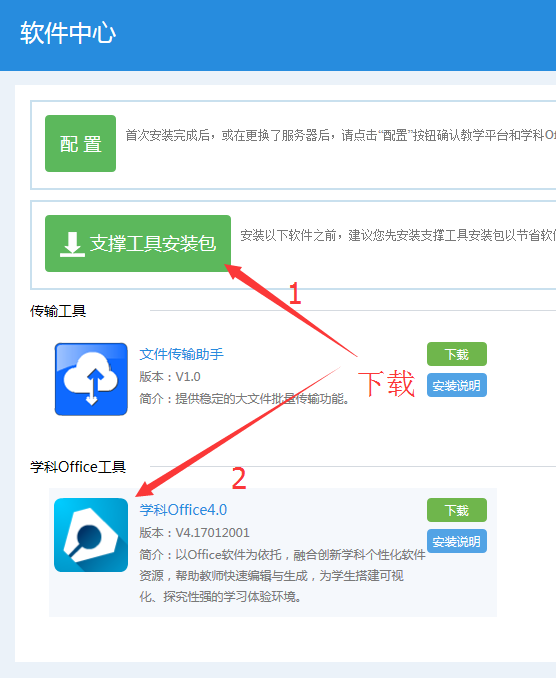 学科office:
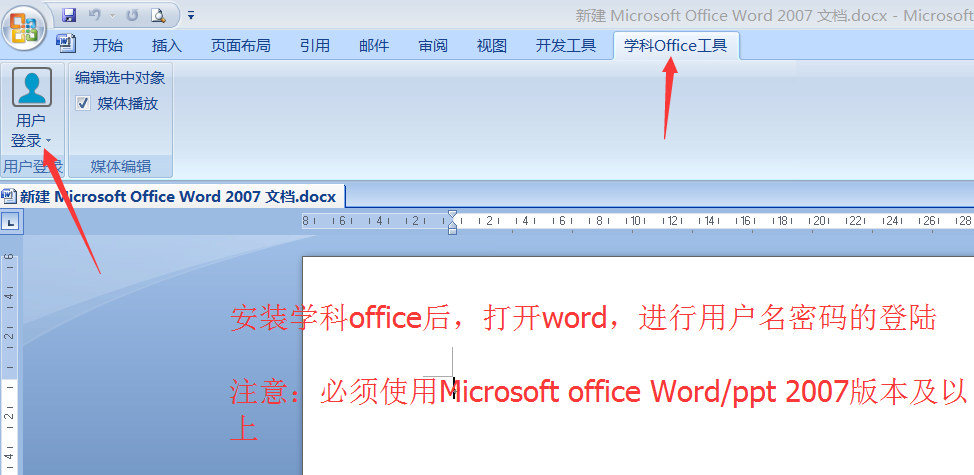 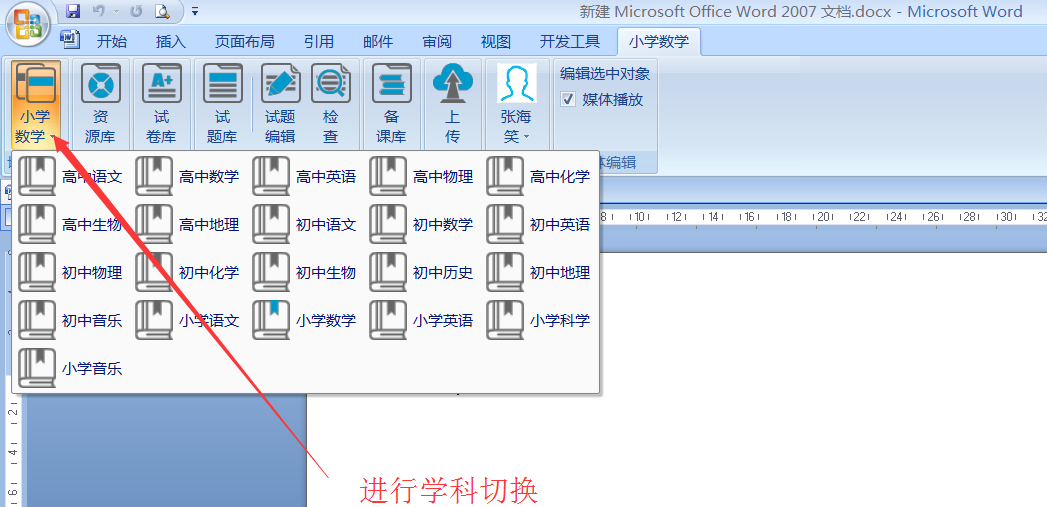 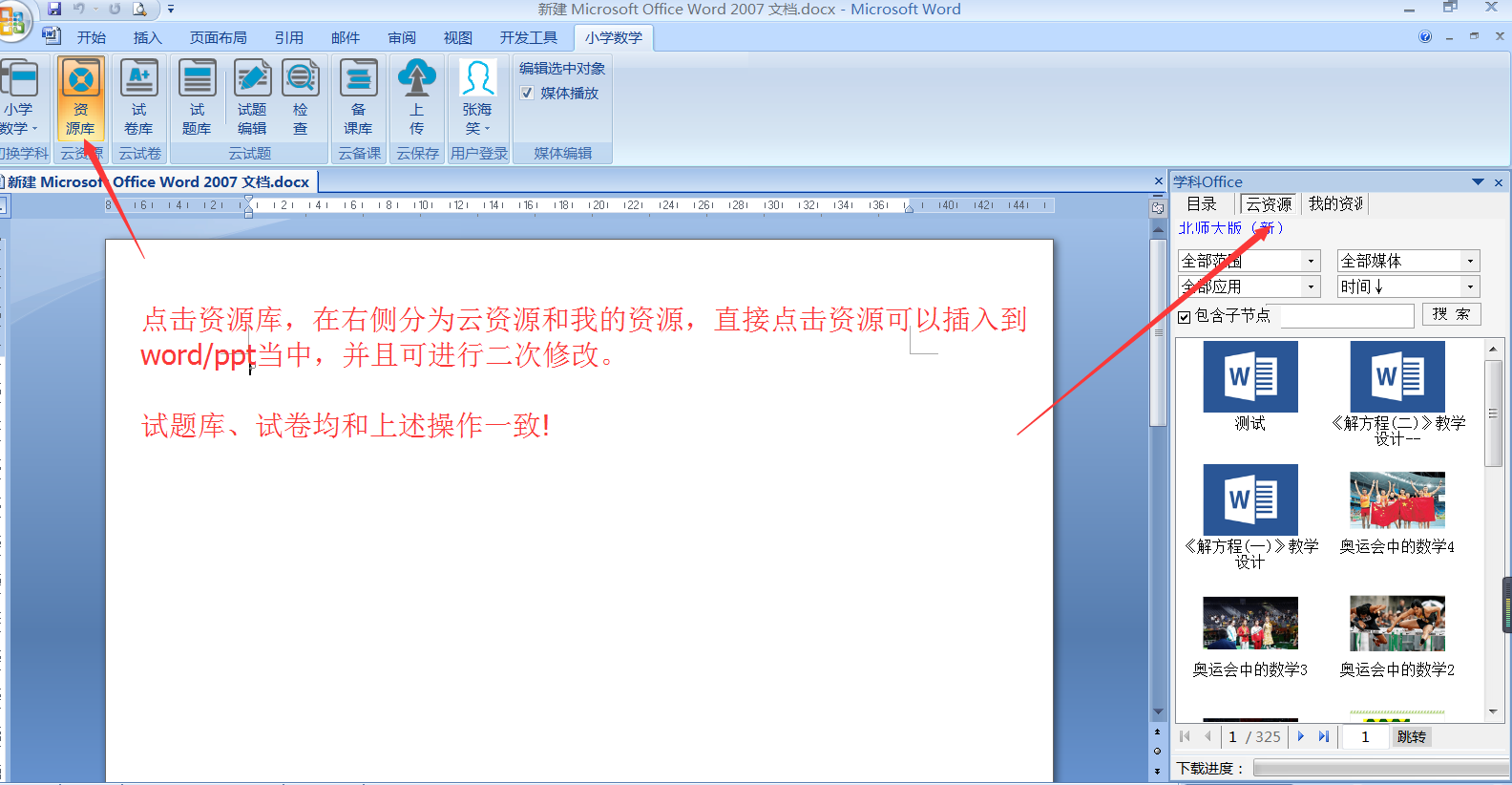 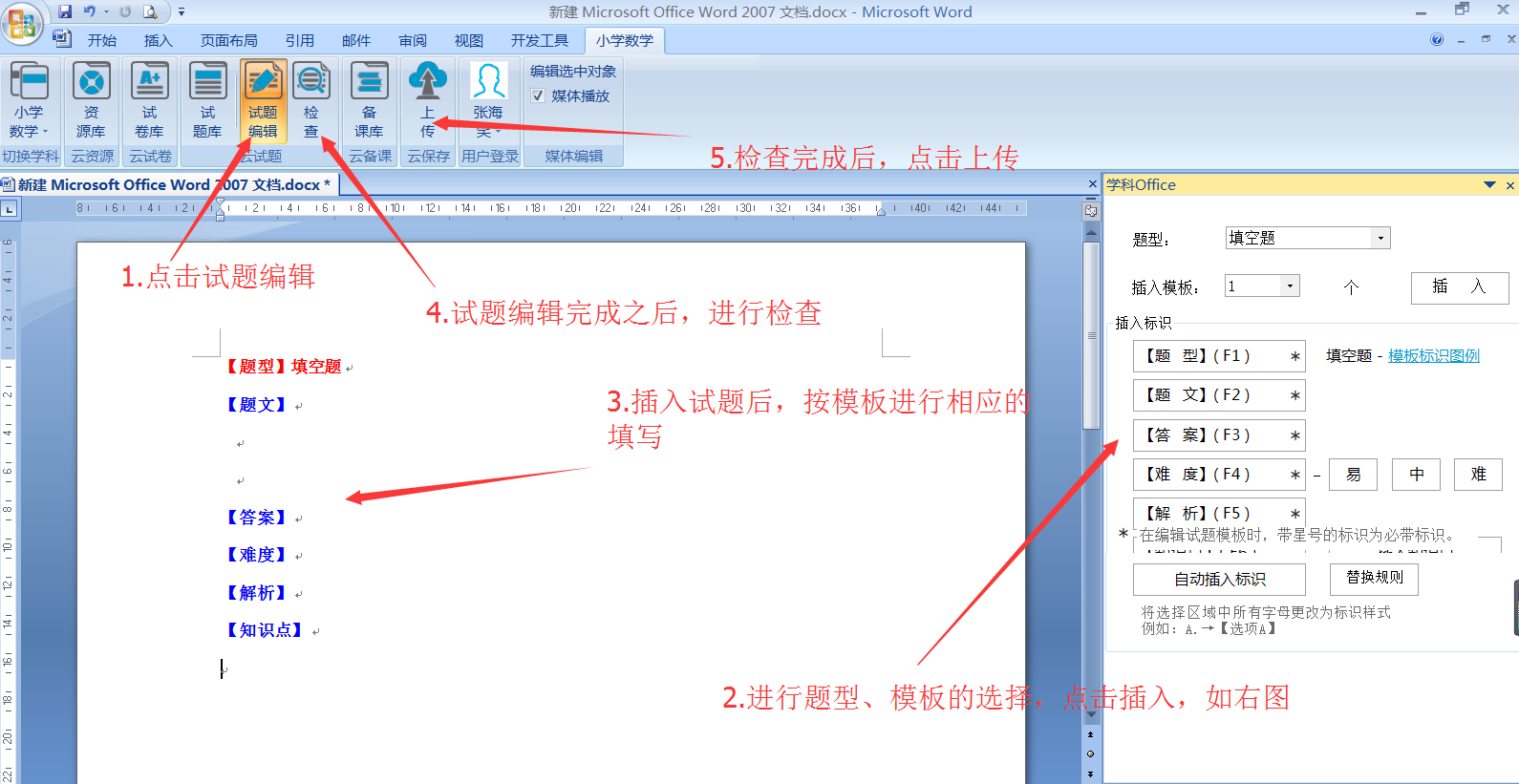 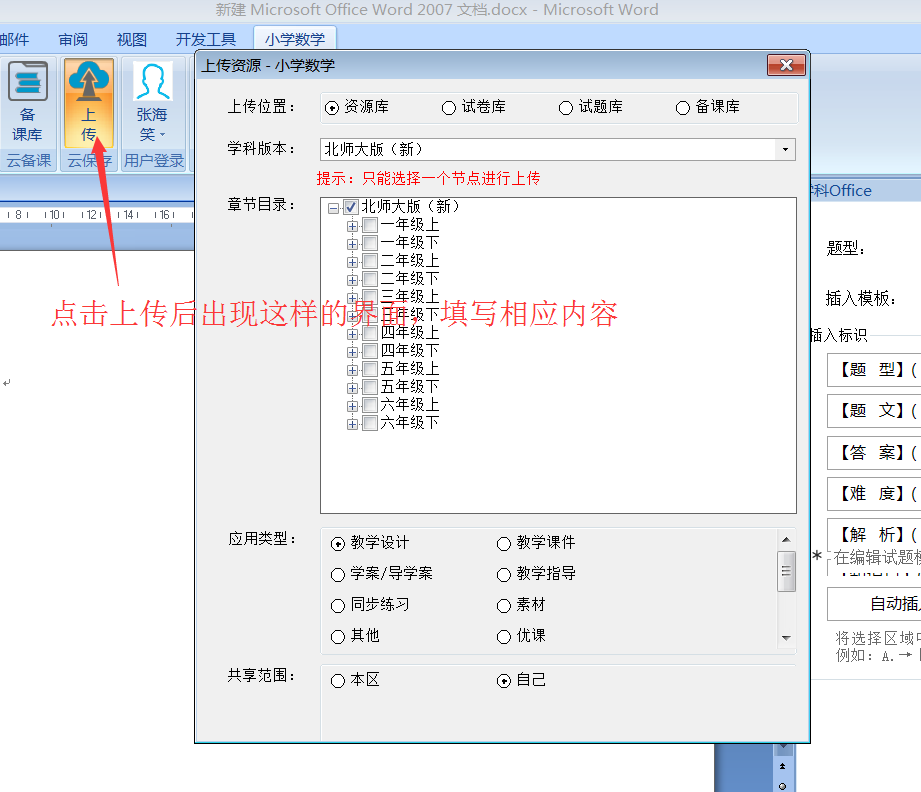 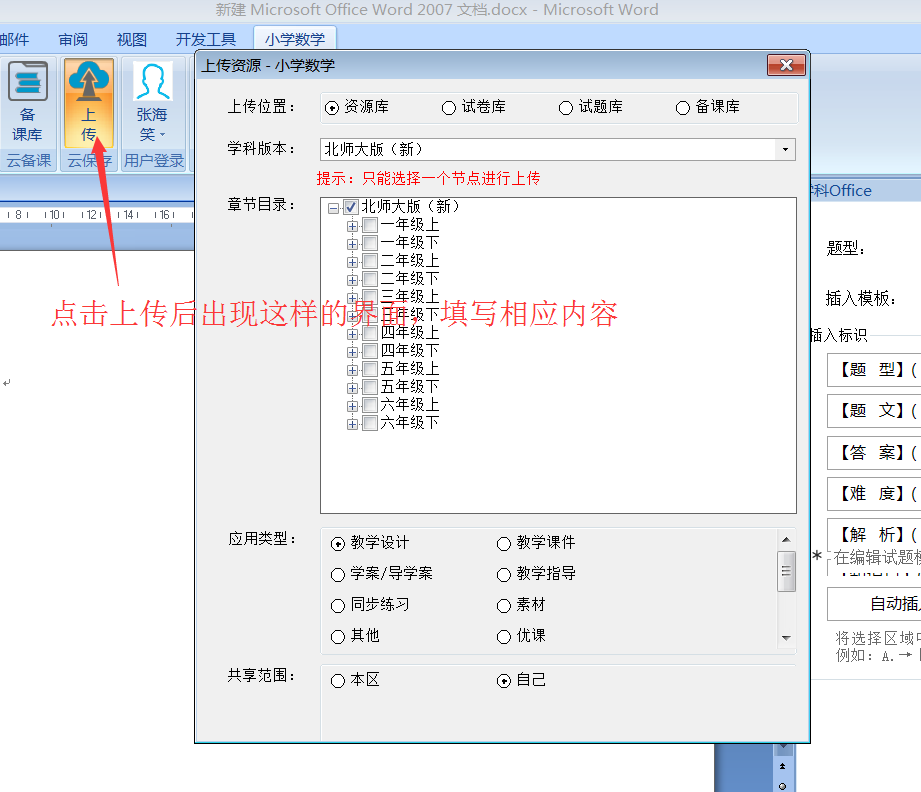